BIODIVERZITA
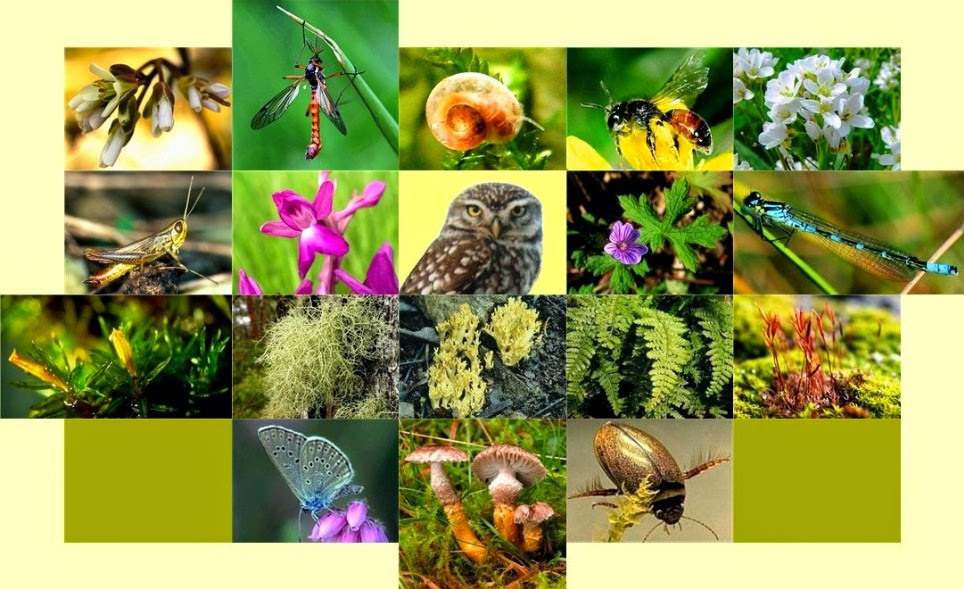 Mgr. Ivan Pipasík
Definícia
Biodiverzita, alebo aj biologická diverzita je rozmanitosť života na Zemi zahŕňajúca milióny druhov rastlín, živočíchov a mikroorganizmov.
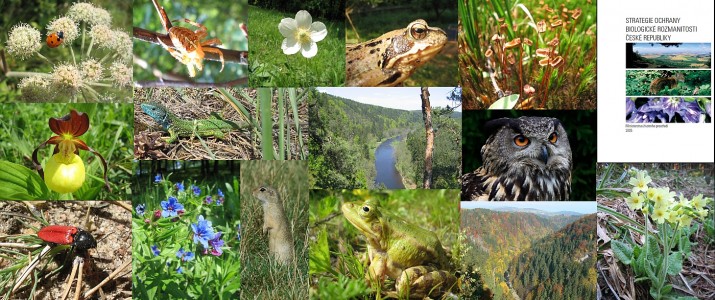 Rozlišujeme tri úrovne biodiverzity:
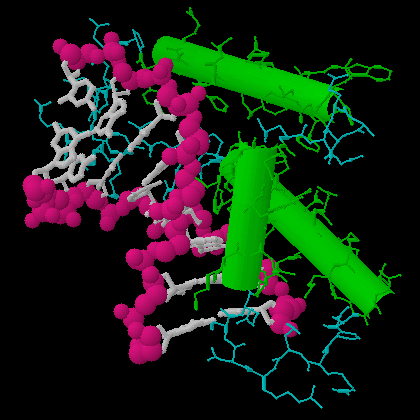 1. genetická

  2. druhová

  3. ekosystémová
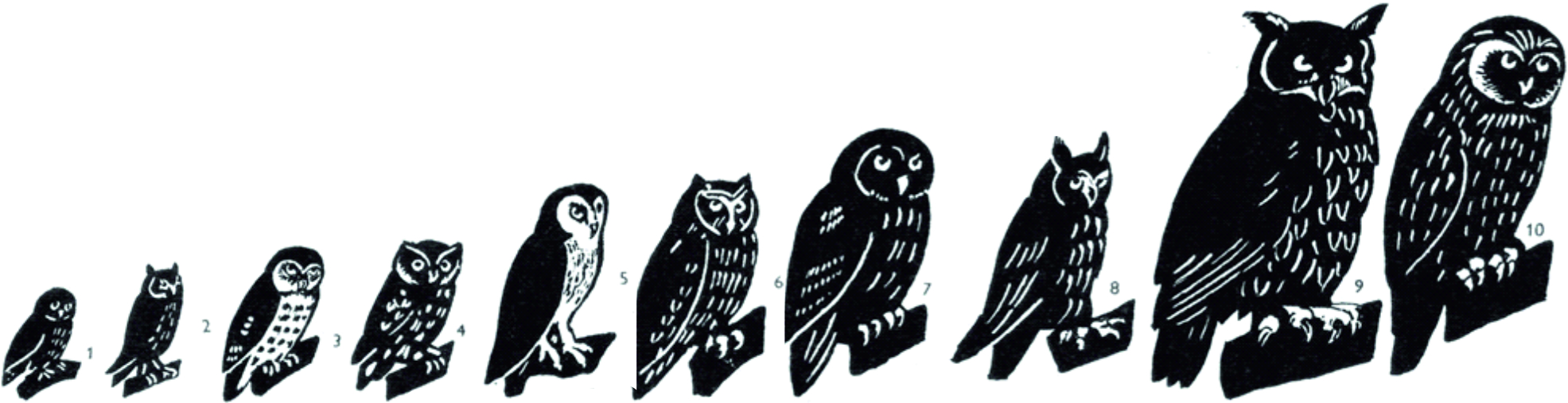 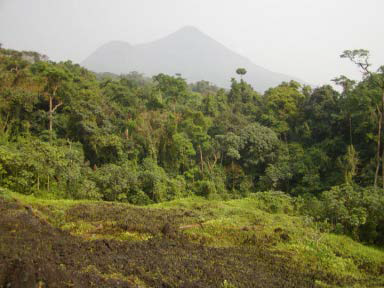 Funkcie biodiverzity
Biodiverzita poskytuje základné podmienky nevyhnutné pre život.
Vďaka biodiverzite – rozmanitosti života na Zemi, je naša planéta obývateľná a krásna.
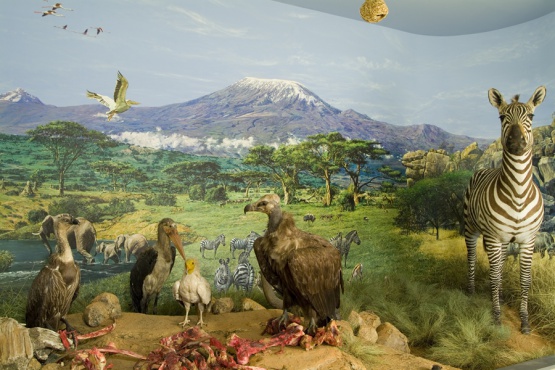 PREČO JE BIODIVERZITA DÔLEŽITÁ?
Biodiverzita je výsledkom evolúcie trvajúcej 3,8 miliárd rokov a ľudstvo bez nej nemôže prežiť.

Význam biodiverzity pre človeka je kľúčový. V podstate sme existenčne závislí na tzv. službách ekosystémov, ktoré podporujú, ba až podmieňujú život na Zemi.
Príčiny ohrozenia biodiverzity
Hlavnou a snáď aj jedinou, za to ale o to silnejšou, hrozbou pre biodiverzitu je človek a jeho neuvážené či skôr sebecké konanie.

Človek však svojím vytrvalým pôsobením zväčša na jednom mieste prírodu tak zdevastuje, že už samotná nie je schopná uviesť veci do pôvodného stavu.
Ochrana biodiverzity
Dohovor OSN o biologickej diverzite (1992)

ochranou biodiverzity je zlepšiť podmienky pre uchovanie biologickej rôznorodosti a dosiahnutie trvalo udržateľného využívania biologických zdrojov
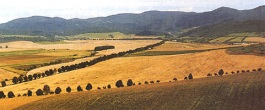 Možností na ochranu biodiverzity na miestnej úrovni je skutočne mnoho. 
     Patrí sem:
zvyšovanie podielu vegetácie, osobitne v zastavaných centrách miest,
 zakladanie prírode blízkych sadovníckych úprav, 
starostlivosť o verejnú zeleň prírode blízkym spôsobom, 
zahrnutie ochrany biodiverzity do územného plánovania, 
ochrana biotopov a druhov, ako aj tvorba koridorov spájajúcich jednotlivé biotopy, 
informovanie a zvyšovanie vedomia občanov a ďalších kľúčových aktérov do ochrany biodiverzity.
https://www.youtube.com/watch?v=MuCgMajFkbM

https://www.youtube.com/watch?v=nn0RipJPRIY

https://www.youtube.com/watch?v=GxR3FR1b8NM

https://www.youtube.com/watch?v=oSRBqfHl7iI